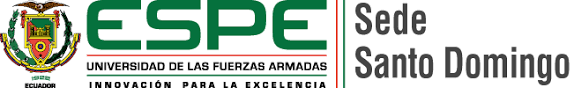 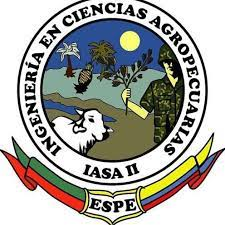 “CARACTERIZACIÓN DE LA CADENA DE VALOR AGROALIMENTARIA DEL CAMARÓN (Litopenaeus vannamei) COMO UNO DE LOS PRINCIPALES RUBROS EN LA ECONOMÍA ECUATORIANA.”
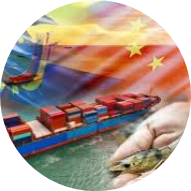 Autor: Jonathan Arcila 
Tutora: Econ. Montero Berrú, Mercedes Beatriz

Santo Domingo – Ecuador 2021
[Speaker Notes: Cree un esquema para estar preparado:
Introduzca la época (Use una combinación de elementos multimedia y texto)
Organice los objetos para esquematizar la vida de la época que está presentando
Piense en utilizar un guión gráfico para esquematizar imágenes e ideas
Asegúrese de preparar una presentación clara y equilibrada de todos los aspectos de la época (personas, trabajos, comida, transporte, etcétera). ¿Qué más debe incluir para que el público sienta que ha visitado la época?]
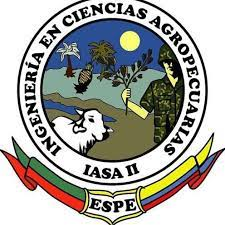 Introducción
Remonta de hace alrededor de 50 años.
Presentaba limitaciones a causa de la falta de conocimiento
Presentaba limitaciones a causa de la falta de conocimiento
Diversos sistemas
ha sido el resultado de un arduo trabajo de los productores
uso de bajas densidades en ambientes abiertos.
uso de especies resistentes
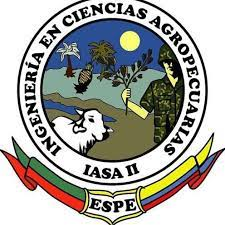 Introducción
se ha consolidado como el primer producto exportable del país con $2.536 millones de dólares de origen no petrolero
Tecnificación del sector y ser amigable con el medio ambiente
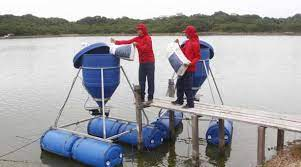 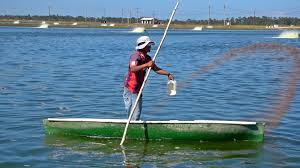 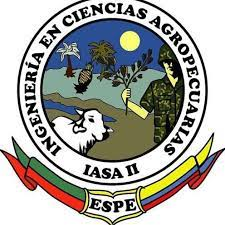 Objetivos
Objetivo general 

	Caracterizar la cadena de valor agroalimentaria del camarón (Litopenaeus vannamei) como uno de los principales rubros en la economía ecuatoriana.
Objetivos específicos

Identificar los principales sectores productores de camarón de la costa ecuatoriana.
Analizar la estructura y productividad del sector camaronero dentro de la cadena de valor agroalimentaria.
Definir la importancia de la producción camaronera dentro de los rubros exportables del país.
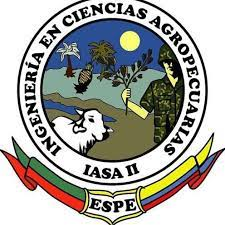 Diseño metodológico
Tipo de investigación
El presente estudio tiene como objetivo la caracterización de la cadena de valor agroalimentaria del camarón (Litopenaeus vannamei) como uno de los principales rubros en la economía ecuatoriana. Para su desarrollo se realizó un levantamiento de información mediante la recopilación de datos de fuentes autorizadas, observaciones, la aplicación de entrevistas y encuetas in situ.
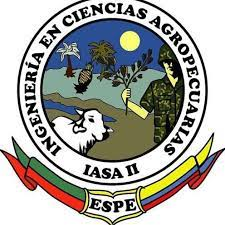 Diseño metodológico
investigación bibliográfica expositiva – idea previa.
Estructura de la investigación
Revisión de fuentes de información
Investigación en ampo
Calculo de Población y muestra
fase basada en observaciones y encuestas
se consideró la población de los tres eslabones (Productores, exportadores y consumidores).
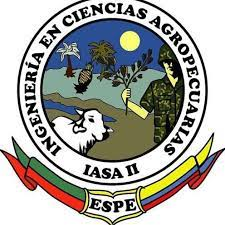 Calculo de Población y muestra
Cálculo para productores
Cálculo para exportadores
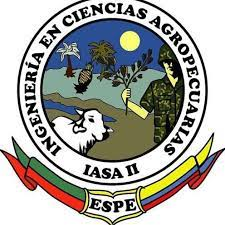 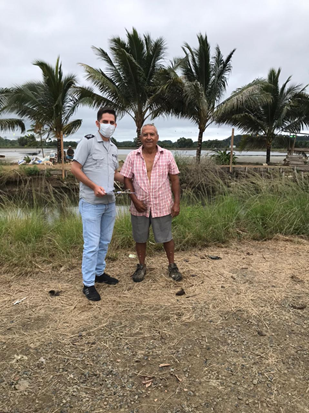 Resultados
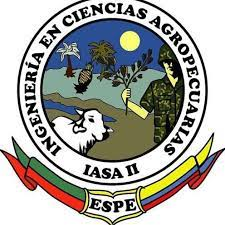 Productores
Sistemas de producción
Como lo menciona la (Corporación nacional financiera, 2020) la mayor parte de la producción viene de medianos y pequeños productores que manejan un cultivo semi-intensivos.
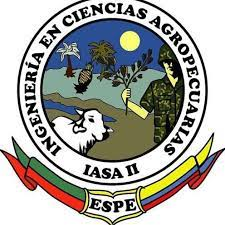 Productores
Área de predios
(Piedrahita J. , 2018) existen en el país alrededor de 220.000 ha destinadas a la producción de camarón.
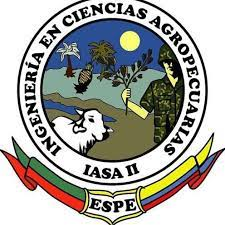 Productores
Numero de piscinas
Numero de piscinas
(Urbano, 2019) se puede manejar ciclos cortos de producción que demás junto al número de piscinas a cosechar se puede mantener un mayor número de cosechas al año.
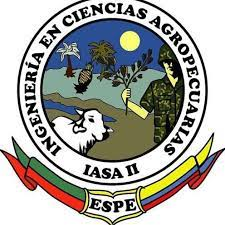 Productores
Producción por cosecha
(Urbano, 2019) se pueden mantener una producción promedio de  2605 kg/ha
Precio por libra
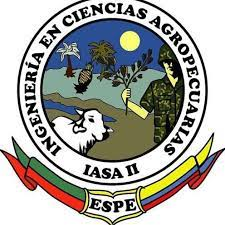 Productores
Destino de la producción
(Pesantes, 2020) durante el año 2020 se vivió una crisis a raíz de la pandemia  que genero una significante reducción en el precio
por (Varela, 2011) que el 85,9% de la producción de camarón del Ecuador tiene como destino un mercado internacional.
Productores
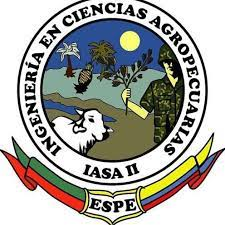 Amenazas de la producción
(Zumba, 2020) que en el sector se han generado una pérdida de aproximadamente  $ 60 millones a causa del robo de su producción.
Productores
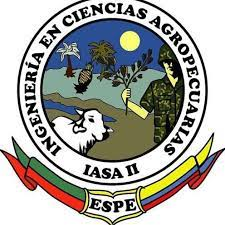 Colaboradores por predio
Afectación Covid
(Javier, Toral, & Patiño, 2021) durante el año 2020, el sector generó alrededor de 261000 plazas de trabajo distribuidos en toda la estructura del sector camaronero.
(Alvarez Cañares, Vera Jiménez, & Soto Gonzalez, 2021) ciertas restricciones generadas por parte de china,generaron un bajón considerable tanto así que genero una disminución del 68% de los ingresos
Exportadores
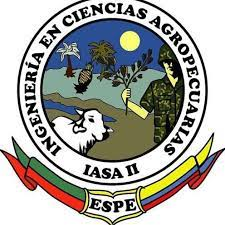 Cantidad exportada
Precio por libra
(Camara nacional de acuacultura , 2021) durante el mes de junio se exportaron alrededor de 69523,39 Ton de camarón demostrando que existe una producción mayoritaria de más de 10 Ton por exportadoras
(Pesantes, 2020) durante el último año se manejó un precio promedio de 2,5$ la libra debido a una tendencia negativa.
Exportadores
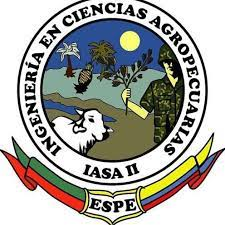 Afectación Covid-19
Periodo de mayor demanda
(Álvarez Cañares, Vera Jiménez, & Soto González, 2021) ciertas restricciones generadas por parte de china, generaron un bajón considerable tanto así que genero una disminución del 68% de los ingresos.
la (Cámara nacional de acuacultura , 2019) la demanda crece durante el segundo semestre del años debido al alto consumo de camarón por parte del mercado asiático debido a las fiestas de año nuevo chino
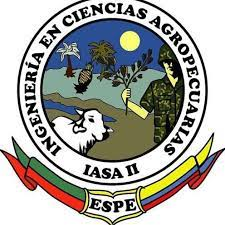 Exportadores
Principales mercados
(Jaramillo & Argüello, 2021) China, Estados Unidos y Vietnam son los principales destinos del camarón del país
Exportadores
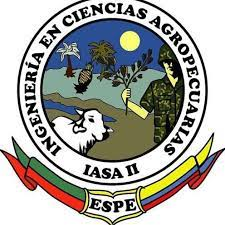 Principales productos exportados
Principales productos exportados
(Lizarzaburo, 2021) el camarón sin cabeza y desvenado tiene mayor demanda en el mercado teniendo un mejor desempeño en exportaciones con valor agregado
(Javier, Toral, & Patiño, 2021) durante el año 2020, el sector generó alrededor de 261000 plazas de trabajo
Consumidores
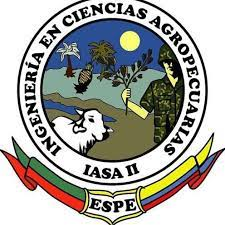 Frecuencia de consumo
Lugar de compra
acentuando que la mayor demanda proviene del mercado exterior.
Estos resultados demuestran la relevancia que mantienen los mercados mayoristas para la venta de la cantidad destinada para consumo interno
Consumidores
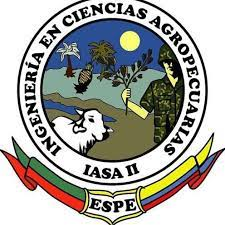 Presentación de consumo
Periodo de mayor consumo
la falta de esa cultura de consumo que hace que los procesados de camarón no sean muy común para el consumo interno.
segundo semestre del año se debe a las festividades, primer semestre del año, tiempo de mayor producción debido a las condiciones climáticas.
Consumidores
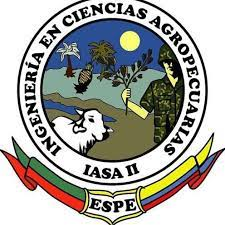 Motivo de consumo
Periodo de mayor Precio
por salud ya que aportan vitaminas, minerales. Proteína y son bajos en calorías.
primer semestre del año puede verse marcada por la región de residencia del consumidor, segundo se ve vinculado a la poca oferta del producto debido a la baja producción de ese periodo.
Consumidores
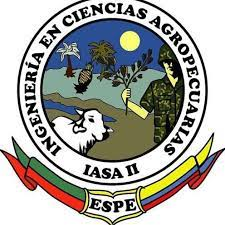 Región de residencia
Disponibilidad en la zona
se puede explicar a la mayor concentración de encuestados de la Región costa donde la disponibilidad de este producto va de regular a abundante.
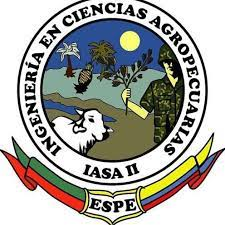 Consumidores
Porcentaje de afectación covid-19
COVID-19 como una enfermedad desconocida, que debido a las medidas propuestas por la OMS, se evitaban las aglomeraciones y es ahí donde nació una disminución de consumo ya que la mayor parte de los consumidores adquieren el producto en los mercados locales
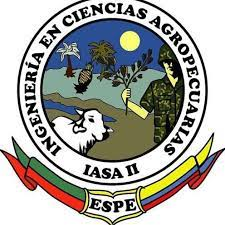 Conclusiones
El sector camaronero se encuentra bien distribuido en la costa del país, siendo así que la mayor extensión de producción se encuentra en la zona sur de la costa, la provincia de guayas representa el 61%, seguido por el Oro con un 19%, la zona norte como Manabí representa un 10% y esmeraldas un 7%, por otra parte tenemos a la provincia de Santa Elena incursionando en el ámbito representando un 3% del total de las aproximadas 216610 ha2 que se destinan a la producción de este crustáceo.
Como parte del resultado de la investigación de Obtuvo que la mayor parte de las explotaciones camaroneras presentan un área mayor a 10 ha, encontrándose las de mayor área en la zona de Guayas y el Oro.
Covid-19:productores y exportadores afectados de un 30 a 45 %.
Conclusiones
El sector se encuentra se encuentra distribuido en tres tipos de eslabones identificados como: camaroneras registradas y aprobadas, plantas procesadoras acuícolas registradas y aprobadas, plantas procesadoras pesqueras y acuícolas registradas y aproadas, dando un total de 1240 entes participantes, de las cuales la mayor parte de las fincas productoras manejan una producción promedio de 1818 a 25818 kg, mientras que la mayor parte de las plantas procesadoras mantienen un promedio de exportación de más de 10 Ton al mes, teniendo como principales destinos a China, Estados Unidos, Vietnam y España.
La producción camaronera del país genera un aporte importante al desarrollo del país, el sector generó alrededor de 261000 plazas de trabajo, ya sean de forma directa o indirecta, teniendo como mayor impacto a las zonas rurales
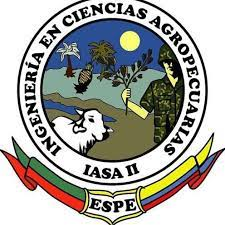 Covid-19:productores y exportadores afectados de un 30 a 45 %.
Recomendaciones
Es importante el desarrollo de investigaciones que se encarguen del estudio de los sectores de forma directa con recolección de datos en campo, con el fin de refrescar la información presente en páginas oficiales y mantener una mejor perspectiva del estado actual de unos de los sectores más importantes de la economía ecuatoriana
No podemos dejar de lado una integración de entidades públicas con el fin de mantener información más detallada y disponible para la población, facilitando así el desarrollo de futuras investigaciones que aporten al desarrollo de sectores estratégicos y de gran relevancia del país. Dentro de un plan estratégico entrarían políticas que permitan mantener un seguimiento y apoyo gubernamental a los pequeños productores
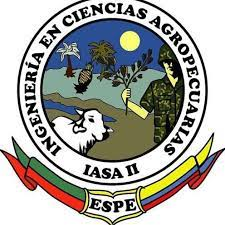 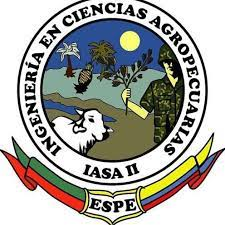 Muchas gracias!
“EL ÚNICO MODO DE HACER UN GRAN TRABAJO ES AMAR LO QUE HACES” - STEVE JOBS